ALKOHOL
Nebezpečná droga, kterou stále tolerujeme
ETANOL, ETYLALKOHOL, C2H5-OH
Vzniká kvašením cukrů, přirozenou cestou se dosahuje koncentrace asi kolem 12-14%, což je koncentrace vína; pak se kvašení zastaví. 

Vyšších koncentrací je možné dosáhnout destilací. Pokud je destilace nedokonalá, bývá v destilátu obsažen kromě etanolu ještě metanol, který je silně neurotoxický; postihuje optický nerv, takže při intoxikaci hrozí oslepnutí. 

Podobnou toxicitu, jen v menší míře má i alkohol.
Každým rokem alkohol zabije v Evropě    115 000 lidí a stojí EU 125 miliard Euro.     To odpovídá  1,3 %hrubého domácího produktu.
Spotřeba  100%  alkoholu  se                          v  České  republice  pohybuje                          v  posledních  letech  kolem  10l  na  osobu.
ÚČINKY
Účinek se dostavuje velmi rychle (řádově v minutách) po požití. Menší dávky alkoholu mají mírně stimulační účinek, dochází ke zlepšení nálady a zvýšení sebevědomí, intoxikovaný je díky mizícím zábranám komunikativnější. 

Vyšší dávky vedou k otupení soudnosti a sebekritičnosti, nálada někdy nabývá expanzivního charakteru, intoxikovaný může mít sklony k agresivitě. 

Pokračující konzumace vede k útlumu, který se projeví usínáním, při vyšších dávkách se útlum prohlubuje až ke komatóznímu stavu. 

V bezvědomí hrozí zástava životních funkcí (dechu a oběhu).
Nízkorizikové  pití  alkoholu
Jeden standardní nápoj odpovídá 10g čistého alkoholu

0,33 l	piva	3,5%
0,25 l	piva	5%
0,1 l		vína	12%
0,03 l	destil. 40%
Ženy by neměly pít více než 2 standardní nápoje za den.

Muži více než 3 standardní nápoje denně.
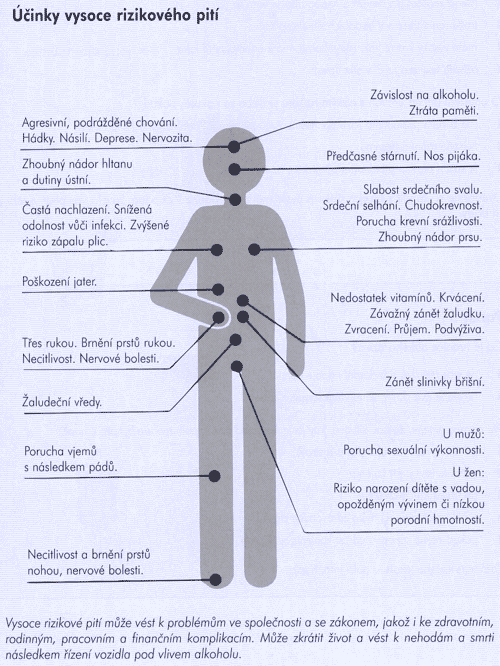 Test závislosti na alkoholu



Všechny následující otázky se týkají období posledních 12 měsíců. Vyberte tu z následujících odpovědí, která se nejvíc blíží skutečnosti a počítejte, kolikrát odpovíte „často“ a kolikrát „někdy“. 

1. Cítil jste během posledních 12 měsíců silnou touhu nebo nutkání pít alkohol? 
Ne - Někdy – Často

2. Nedokázal jste se ve vztahu k alkoholu ovládat? (Pil jste i tehdy, když to bylo nevhodné, nebo jste vypil víc, než jste původně chtěl?) 
Často - Někdy – Ne

3. Měl jste tělesné odvykací potíže („absťák“) po vysazení alkoholu (např. nejčastěji třes po ránu)? 
Ne - Někdy – Často

4. Zvyšoval jste dávku alkoholu, abyste dosáhl účinku, původně vyvolaného nižší dávkou? 
Často - Někdy – Ne

5. Zanedbával jste dobré záliby kvůli alkoholu nebo jste potřeboval víc času k získání a k užívání alkoholu či k zotavení se z jeho účinku? 
Ne - Někdy – Často

6. Pokračoval jste v pití alkoholu přes škodlivé následky, o kterých jste věděl? 
Často - Někdy – Ne



Vyhodnocení
Spočítejte odpovědi „často“ a odpovědi „někdy“ 
0 odpovědí „často“ a „někdy“ znamená, že se patrně nejedná se o závislost. 
1 - 2 odpovědi „často“ a „někdy“ - tento výsledek vyžaduje důkladnější vyšetření. 
3 - 6 odpovědi „často“ a „někdy“ znamenají, že se patrně jedná o závislost.
Test ke zjišťování poruch působených alkoholem


U každé otázky zvolte odpověď, která se nejvíce přibližuje skutečnosti a zapište si čislici před touto odpovědí. V testu se používá pojem „ standardní sklenice“. Standardní sklenicí se rozumí v této verzi dotazníku půl litru 12° piva, 2 „deci“ přírodního vína nebo 0,05 l („půldeci“) destilátu. Otázky 1. - 8. se týkají posledních 12 měsíců. 

Jak často pijete nápoje obsahující alkohol včetně piva? 

0 - Nikdy
1 - Jednou za měsíc a méně
2 - 2-4x za měsíc
3 - 2-3x týdně
4 - 4x nebo více za týden

2) Kolik standardních sklenic vypijete během typického dne, kdy pijete? (Jedna standardní sklenice odpovídá půl litru 12 stupňového piva, 2 „deci“ vína nebo „půldeci“ destilátu.) 

0- Nejvýše 1
1- 1,5 až 2
2 - 2,5 až 3
3- 3,5 až 3
4- 5 a více

3) Jak často vypijete 3 nebo více standardních sklenic při jedné příležitosti? (Jedna standardní sklenice odpovídá půl litru 12° piva, 2 „deci“ vína nebo „půldeci“ destilátu.) 

0 - Nikdy
1 - Méně než jednou za měsíc
2 - Jednou za měsíc
3 - Jednou za týden
4 - Denně nebo téměř denně
4) Jak často jste během posledních 12 měsíců zjistili, že nejste schopni přestat pít, když jste začali? 

0 - Nikdy 
1 - Méně než 1x za měsíc
2 - 1x za měsíc
3 - 1x týdně
4 - Denně nebo téměř denně

5) Jak často jste kvůli pití během posledních 12 měsíců neudělali to, co se od Vás běžně očekávalo? 

0 - Nikdy
1 - Méně než 1x za měsíc
2 - 1x za měsíc
3 - 1x za týden
4 - Denně nebo téměř denně

6) Jak často jste během posledních 12 měsíců potřebovali hned ráno sklenici alkoholického nápoje (počítá se i pivo), abyste mohl fungovat po předchozím vydatném pití? 

0 - Nikdy
1 - Méně než 1x za měsíc
2 - 1x za měsíc
3 - 1x za týden
4 - Denně nebo téměř denně

7) Jak často jste měli během posledních 12 měsíců pocity viny nebo výčitky svědomí kvůli pití? 

0 - Nikdy
1 - Méně než 1x za měsíc
2 - 1x za měsíc
3 - 1x za týden
4 - Denně nebo téměř denně
8) Jak často během posledních 12 měsíců jste nebyli schopni si vzpomenout, co se dělo předchozí večer, protože jste pili? 

0 - Nikdy
1 - Méně než 1x za měsíc
2 - 1x za měsíc
3 - 1x za týden
4 - Denně nebo téměř denně

9) Byli jste nebo byl někdo jiný zraněn v důsledku vašeho pití? 

0 - Nikdy
1 - Ano, ale ne v posledních 12 měsících
2 - Ano, během posledních 12 měsíců

10) Byl někdo z příbuzných nebo přátel, nějaký lékař nebo sociální pracovník znepokojen Vašim pitím a navrhoval vám, abyste pili méně? 

0 - Nikdy
1 - Ano, ale ne v posledních 12 měsících
2 - Ano v posledních 12 měsících




Vyhodnocení

Nyní sečtěte čísla, která jste zakroužkovali. 

Pokud součet dosahuje 8 bodů a více, máte s alkoholem určitý problém. 
Vyšší hodnoty v otázkách 1) - 3) svědčí pro nebezpečné pití. 
Vyšší hodnoty v otázkách 4) - 6) svědčí pro závislost na alkoholu. 
Vyšší hodnoty v otázkách 7) - 10) svědčí pro škodlivé pití alkoholu.
Důležitá je informovanost a prevence vysoce rizikového pití alkoholu
Zdroje informací:

www.pijsrozumem.cz
www.pobavme-se-o-alkoholu.cz
www.alkohol-test.cz
www.vychovakezdravi.cz
www.szu.cz
Prezentaci  připravili :
Markéta Veselá
Miloslav Dias
Šárka Folberová
Jiřina Szusciková


Děkujeme za pozornost